Citrus Greening
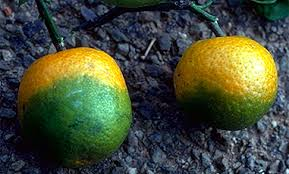 Identifying Characteristics
Huanglongbing, a bacteria transmitted by Asian Citrus Psyllid, results in greenish, miscolored, mishapen, and bitter fruits on infected trees
The Asian Citrus Psyllid is close to the size of a gnat
Adults, eggs, larvae or pupae may be on leaves or stems
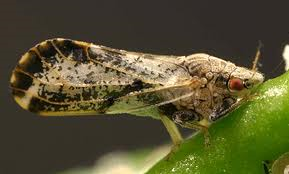 Citrus GreeningRelationship between Bacteria and Psyllid
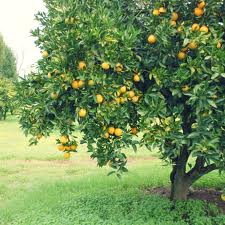 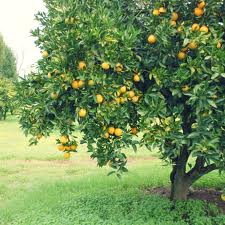 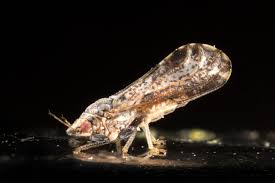 Psyllid feeds on infected tree
Carries huanglongbing to the next feeding site
Tree infected with huanglongbing (bacteria)
2
Citrus GreeningCommon Host Trees
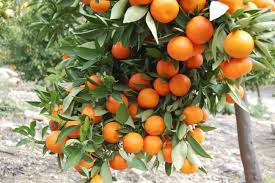 Lemon
Lime
Orange
Grapefruit
Pomelo
Mandarin
Tangerine
Meyer Lemon
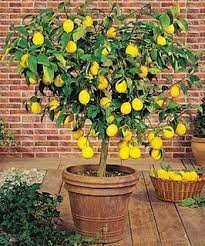 Mandarin
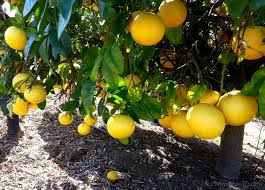 Grapefruit
Meyer Lemon
3
Citrus GreeningMap – Range of Citrus Greening
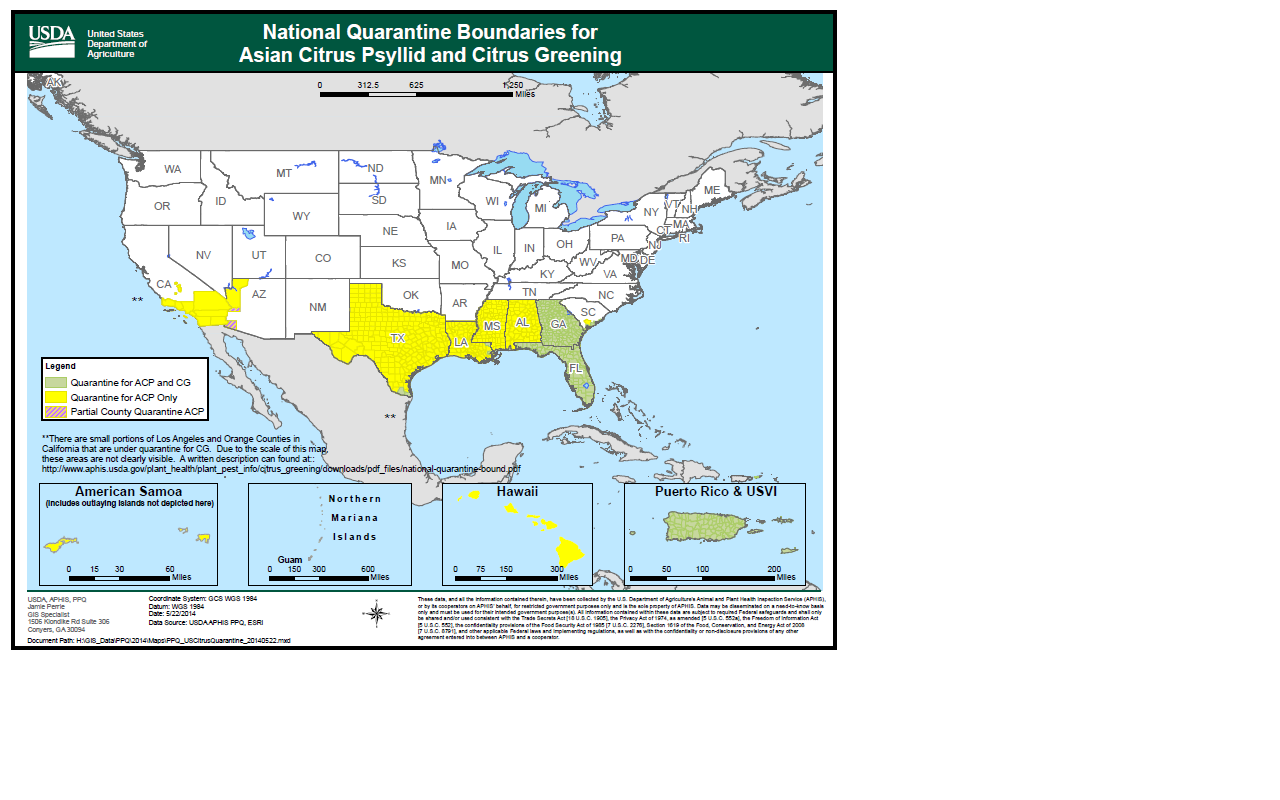 American Elm
4
Citrus GreeningWhat to Look For
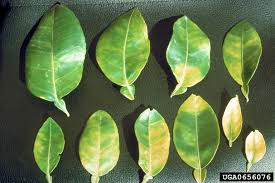 1
Leaves develop a yellow blotchy appearance
Sparsely leaved branches
Infected citrus trees produce fruits that are green and bitter
White waxy feeding residue from adult psyllids may be present
2
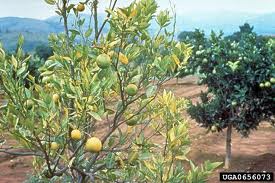 5
Citrus GreeningWhat to Look For
1
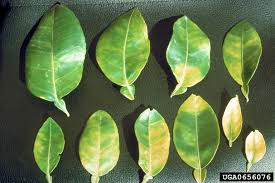 Leaves develop a yellow blotchy appearance
Sparsely leaved branches
Infected citrus trees produce fruits that are green and bitter
White waxy feeding residue from adult psyllids may be present
2
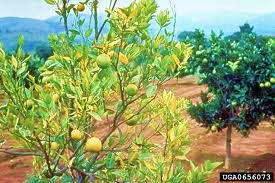 6
Citrus GreeningWhat to Look For
3
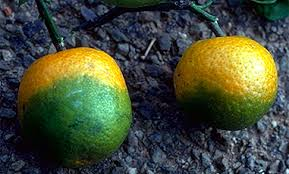 Leaves develop a yellow blotchy appearance
Sparsely leaved branches
Infected citrus trees produce fruits that are green and bitter
White waxy feeding residue from adult psyllids may be present
4
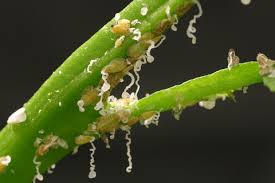 7
Citrus GreeningWhat to Look For
3
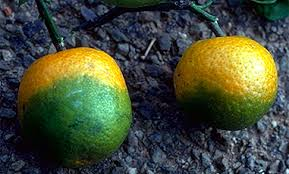 Leaves develop a yellow blotchy appearance
Sparsely leaved branches
Infected citrus trees produce fruits that are green and bitter
White waxy feeding residue from psyllid nymphs may be present
4
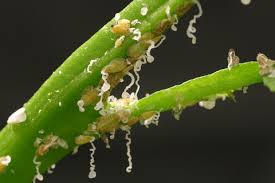 8
Citrus GreeningWhat to Look For (cont.)
YEAR-ROUND: Leaves are blotchy, defoliation, green or bitter fruits, misshapen fruits, white waxy residue
9
Citrus GreeningAdditional Resources
USDA
http://www.aphis.usda.gov/publications/plant_health/2011/CG-PestAlert.pdf

Hungry Pests
http://www.hungrypests.com/the-threat/citrus-greening.php


EDDMaps: Reporting App for Smartphones
http://www.eddmaps.org/
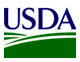 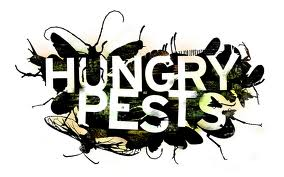 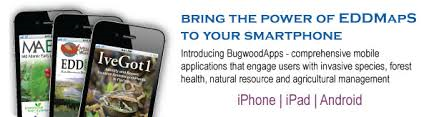 10